Весенний фотоконкурс
Весна – время         чудес!
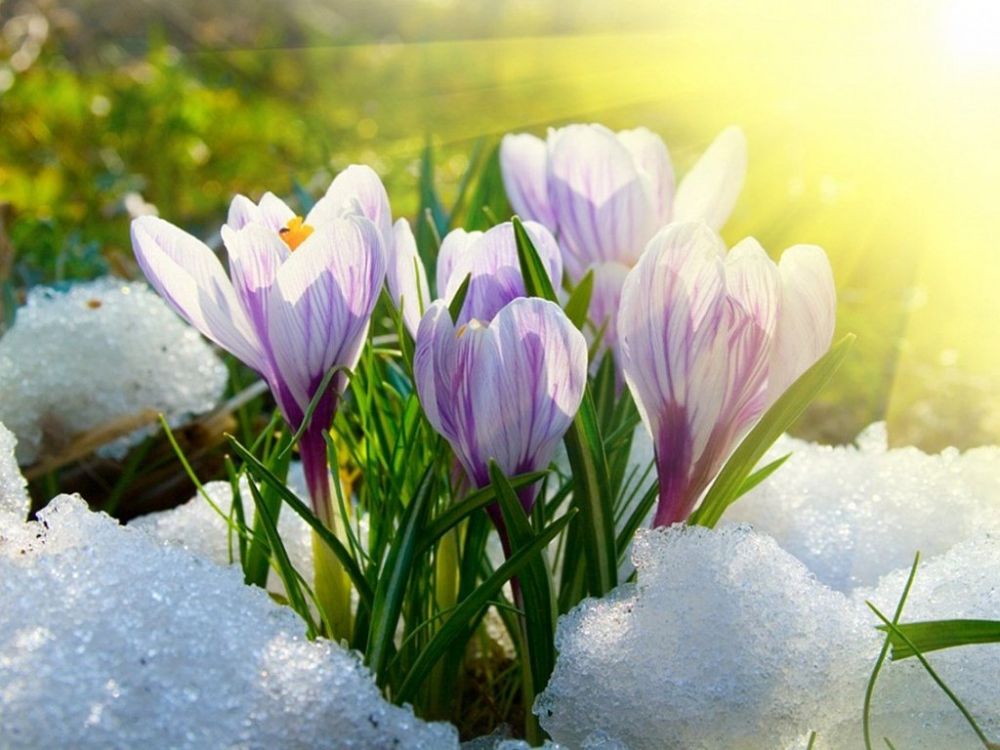 Весенний фотоконкурс
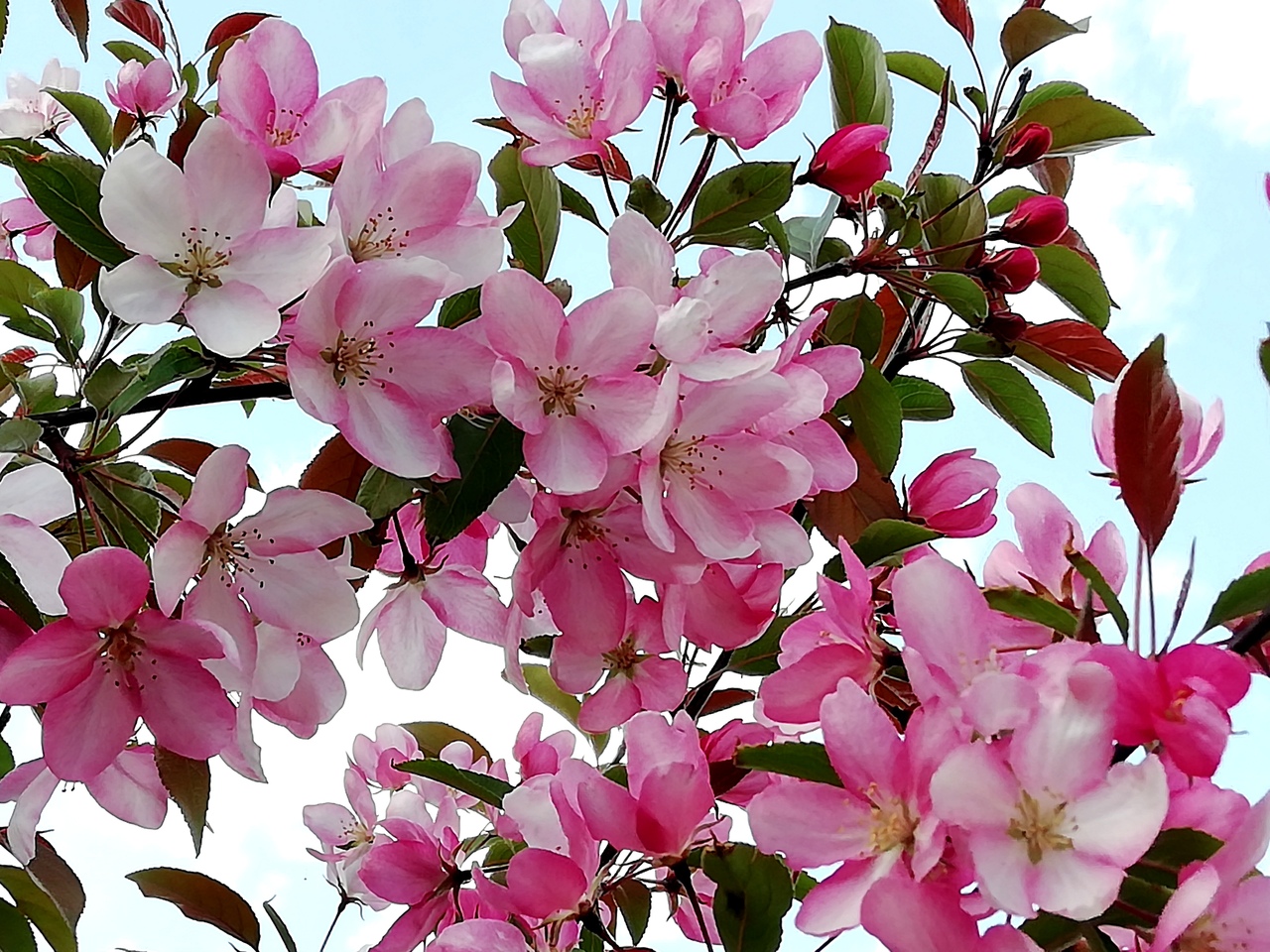 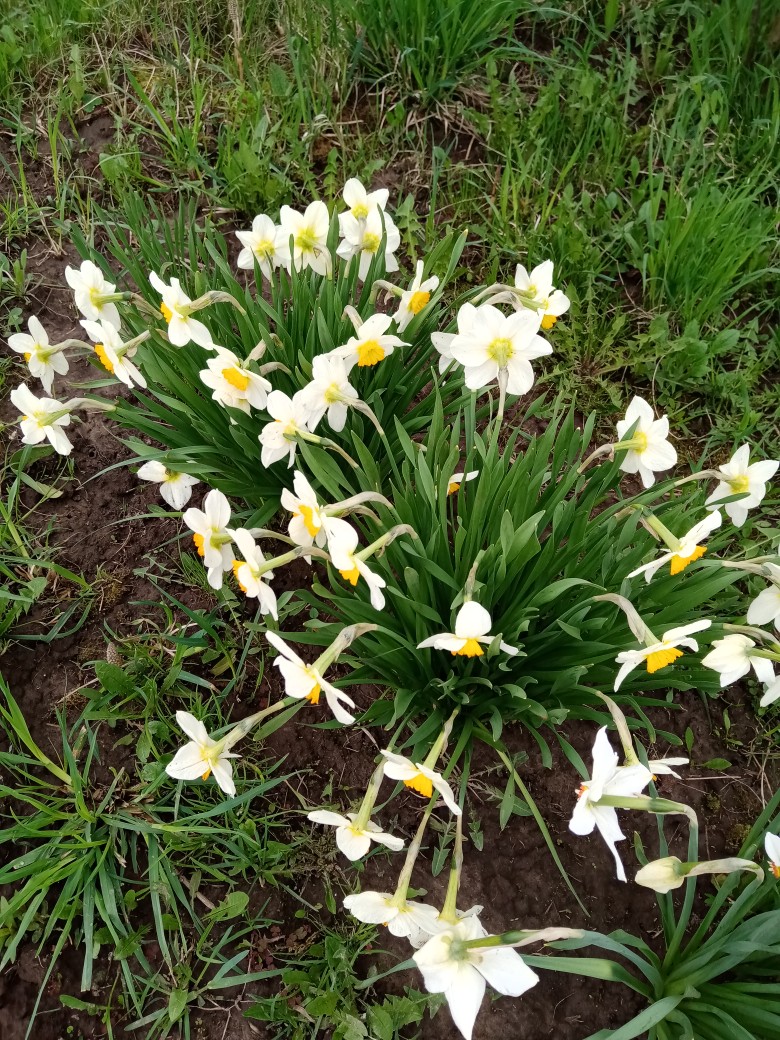 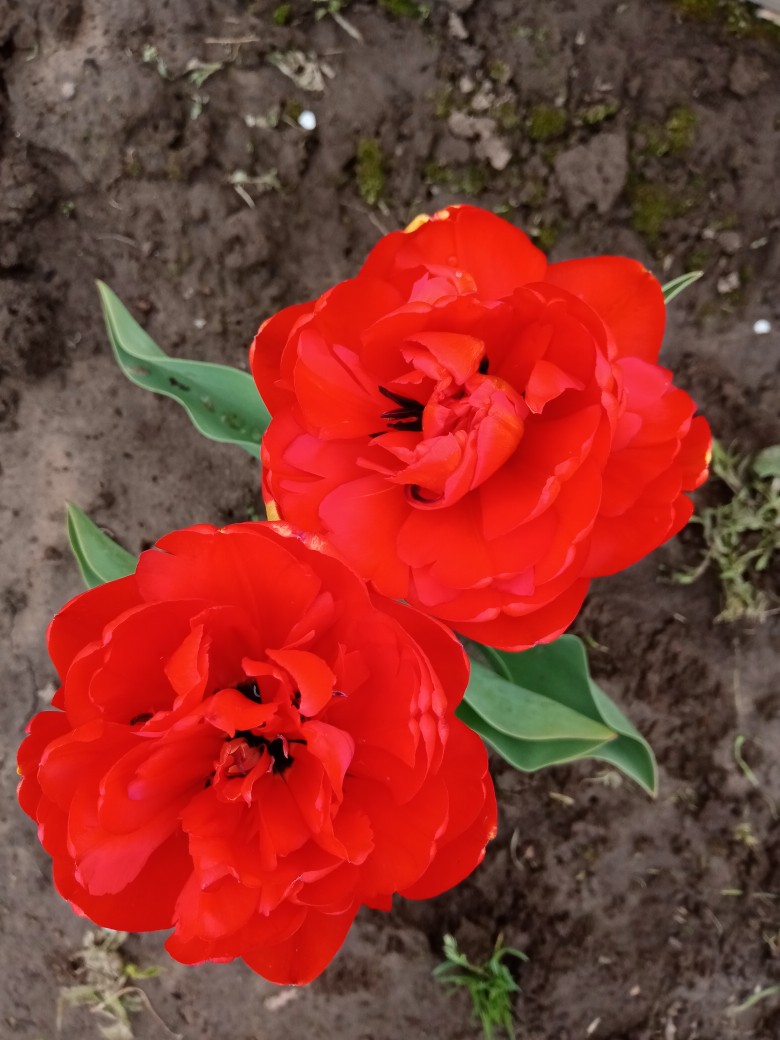 Весенний фотоконкурс
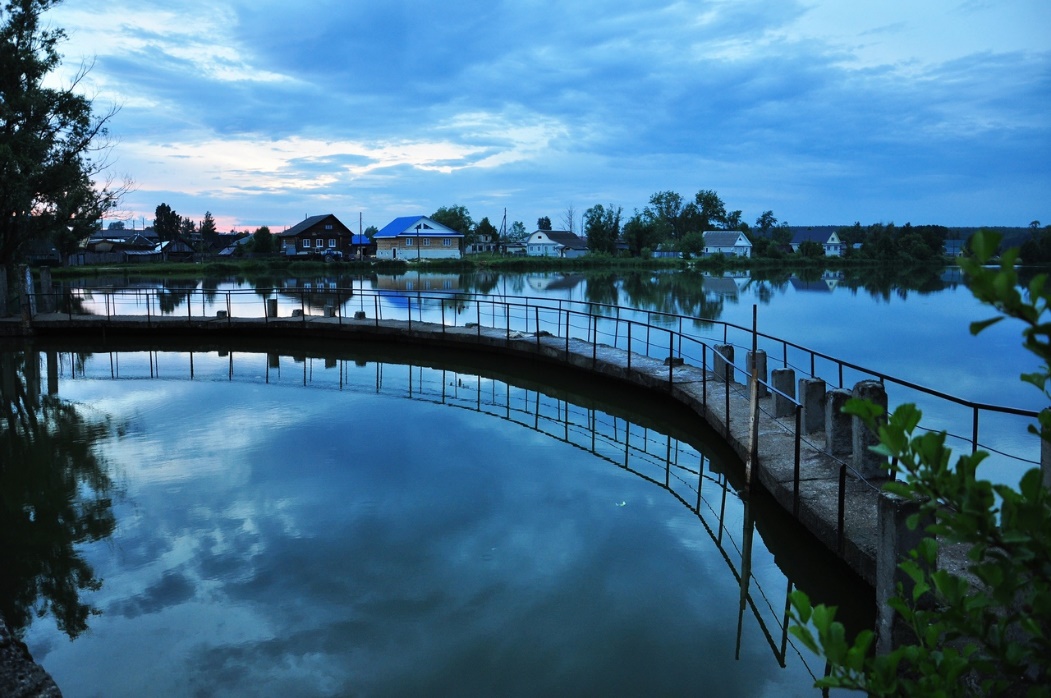 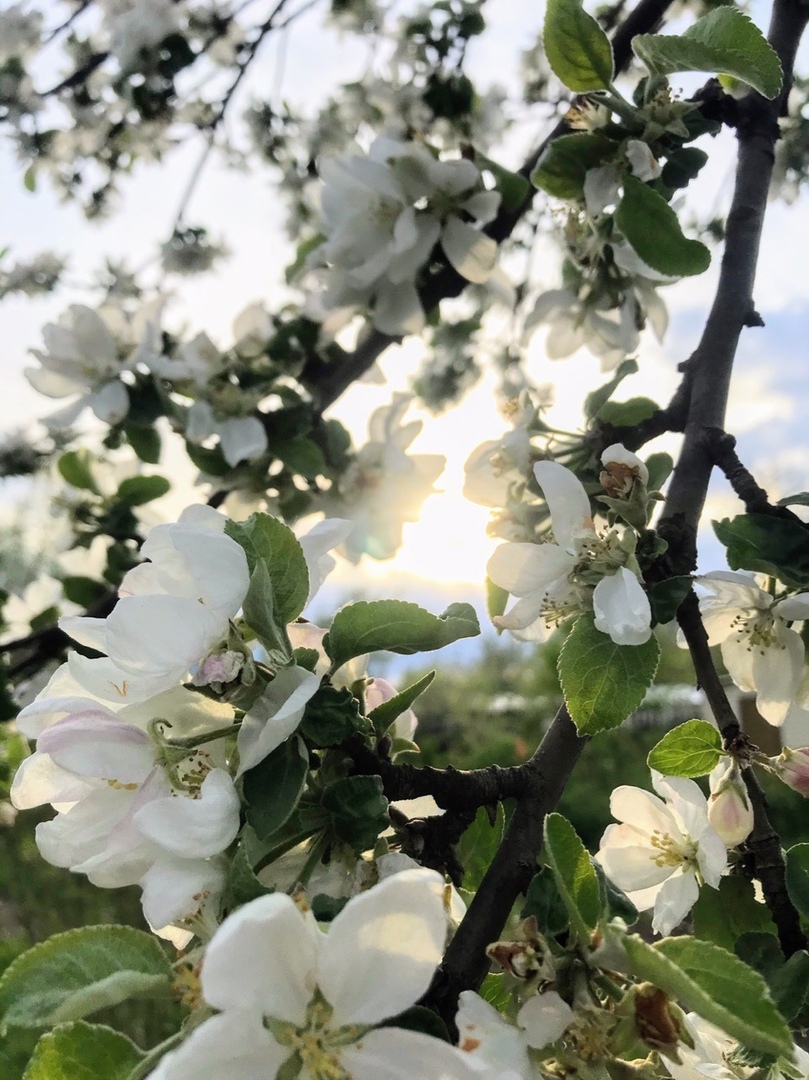 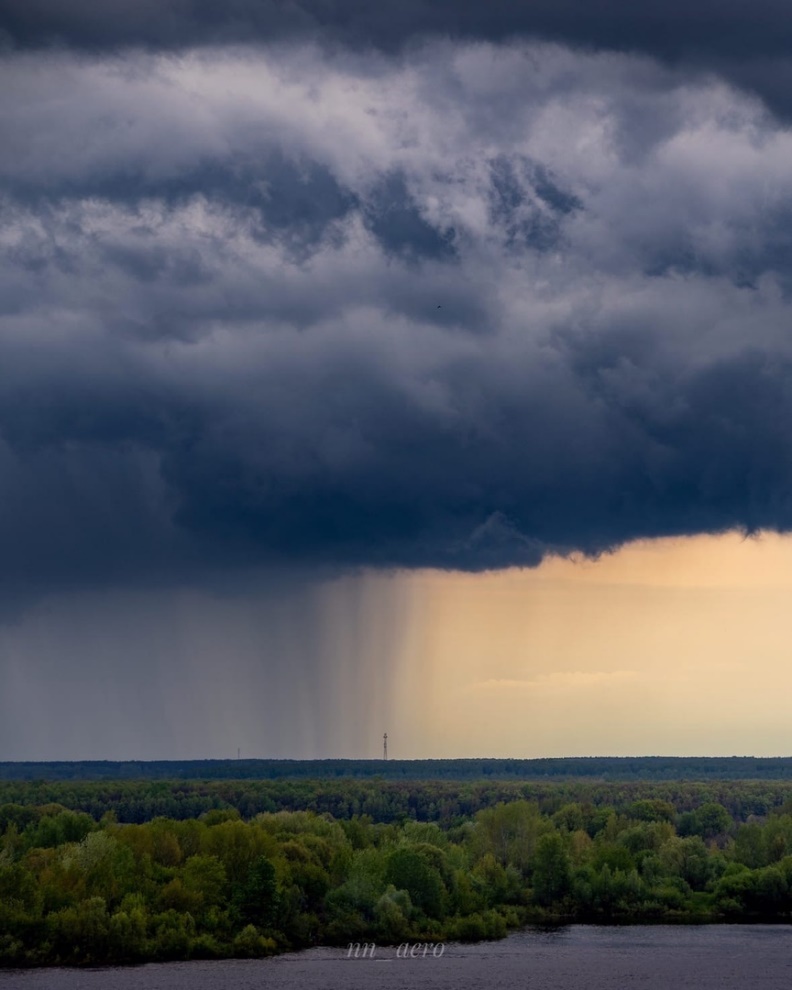 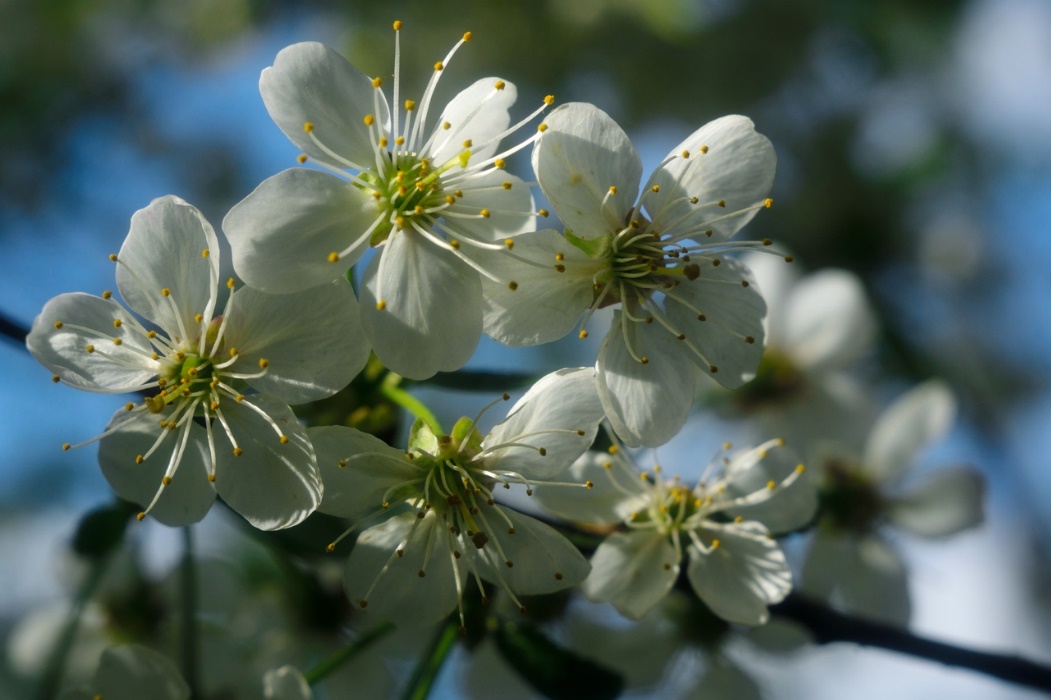 Весенний фотоконкурс
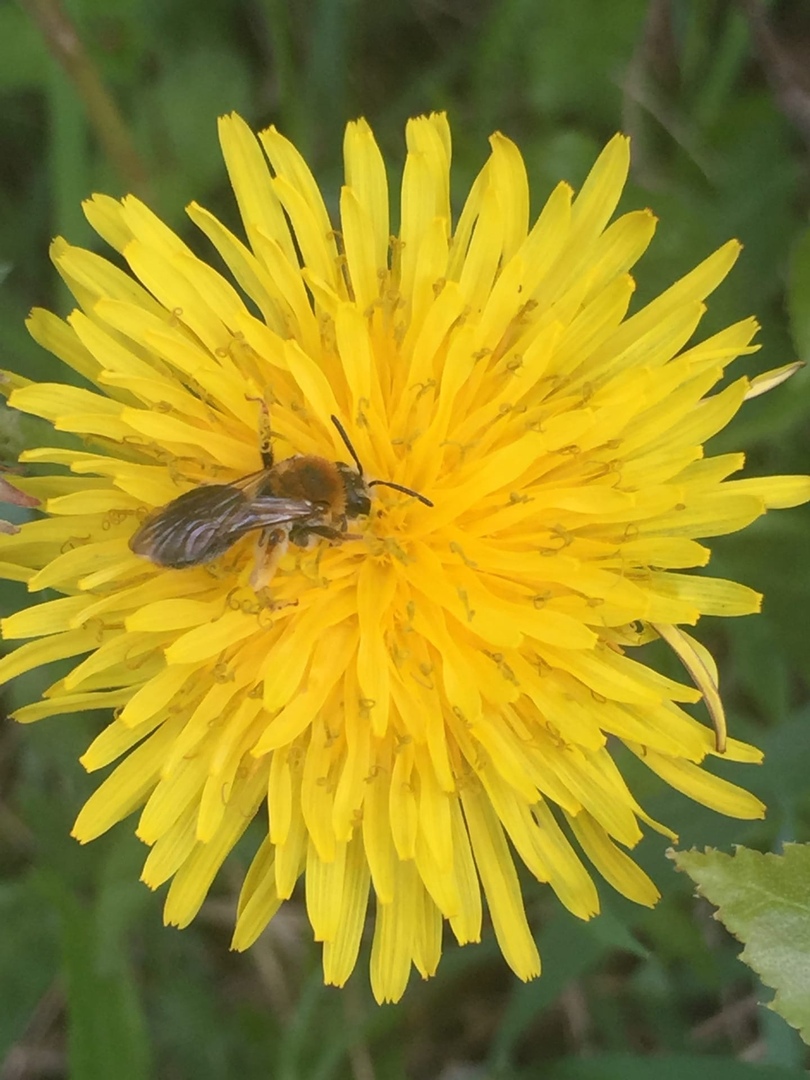 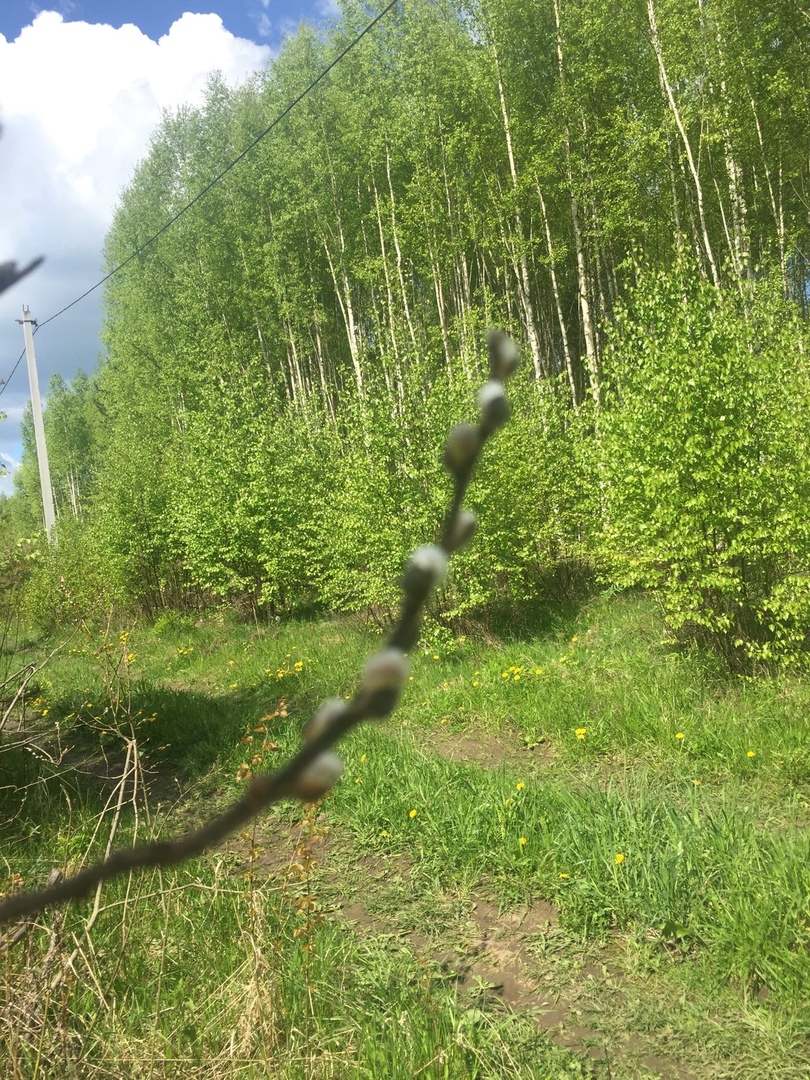 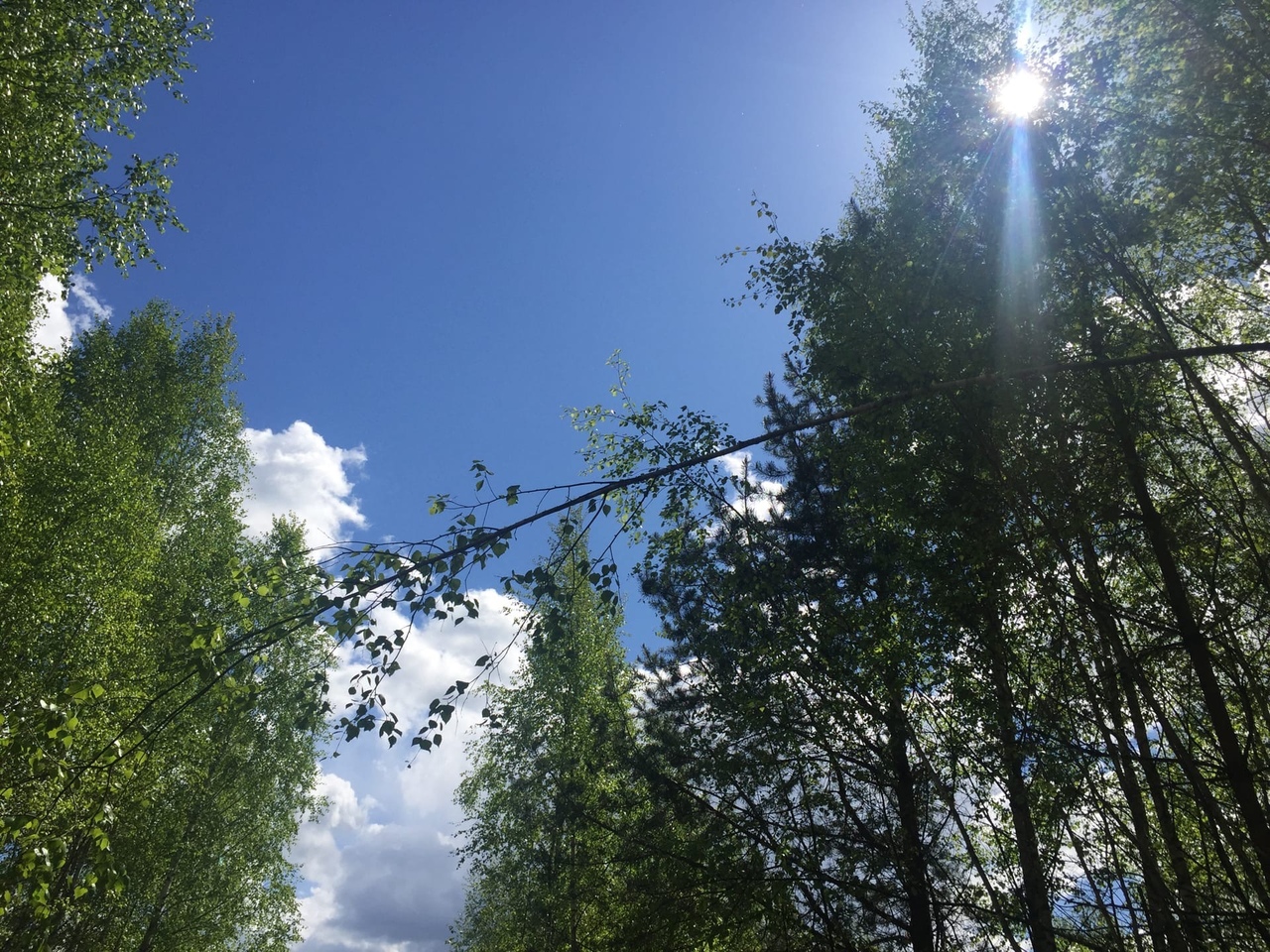 Весенний фотоконкурс
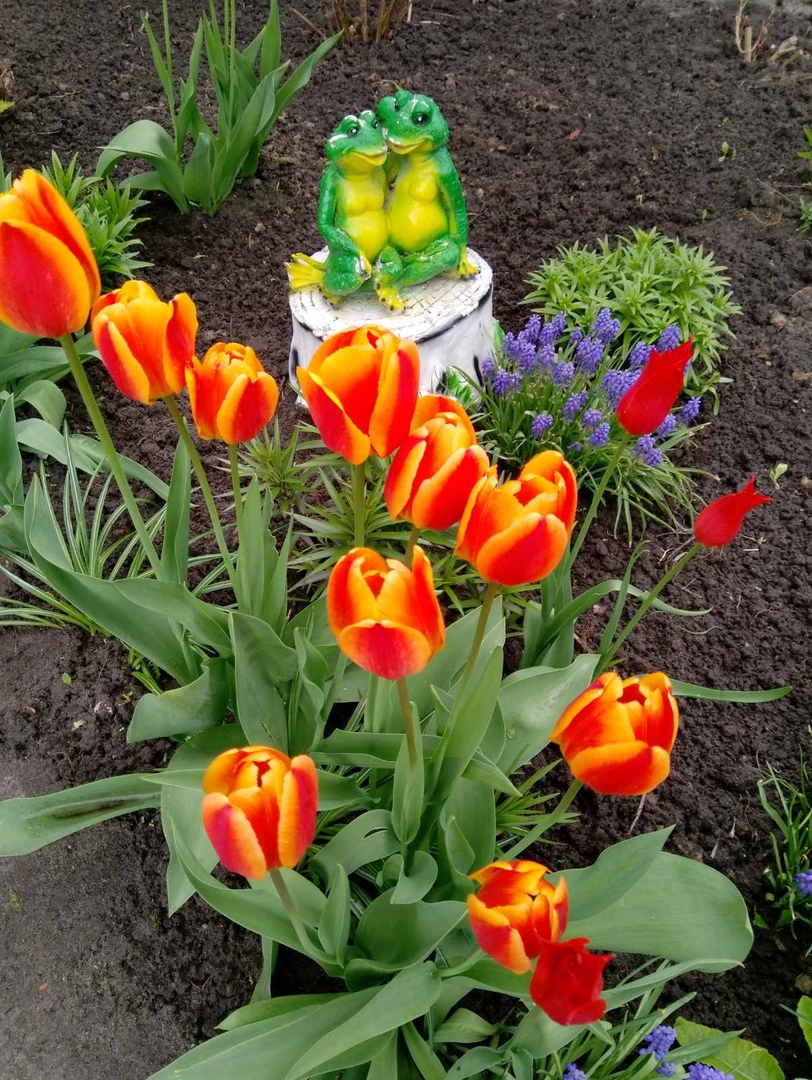 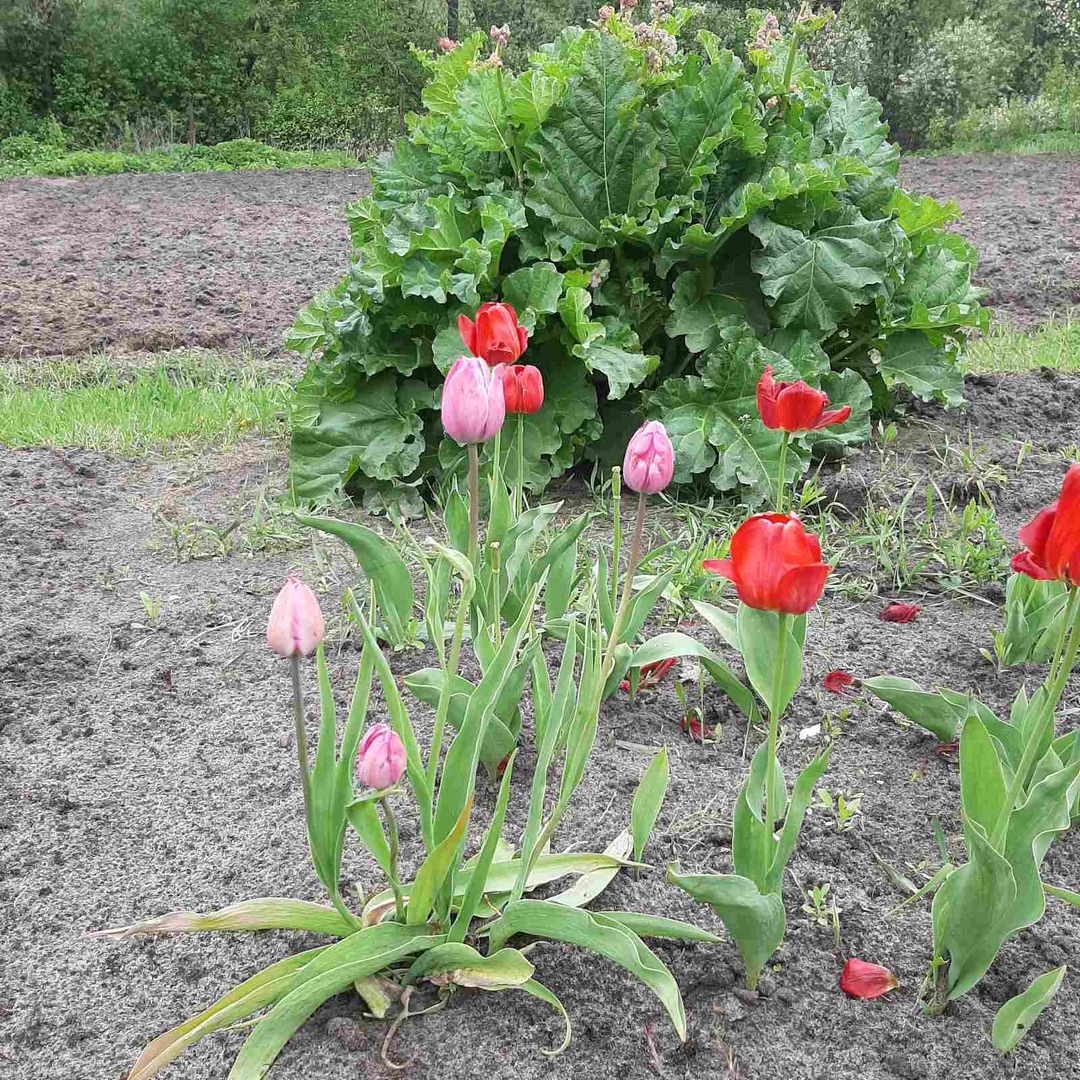 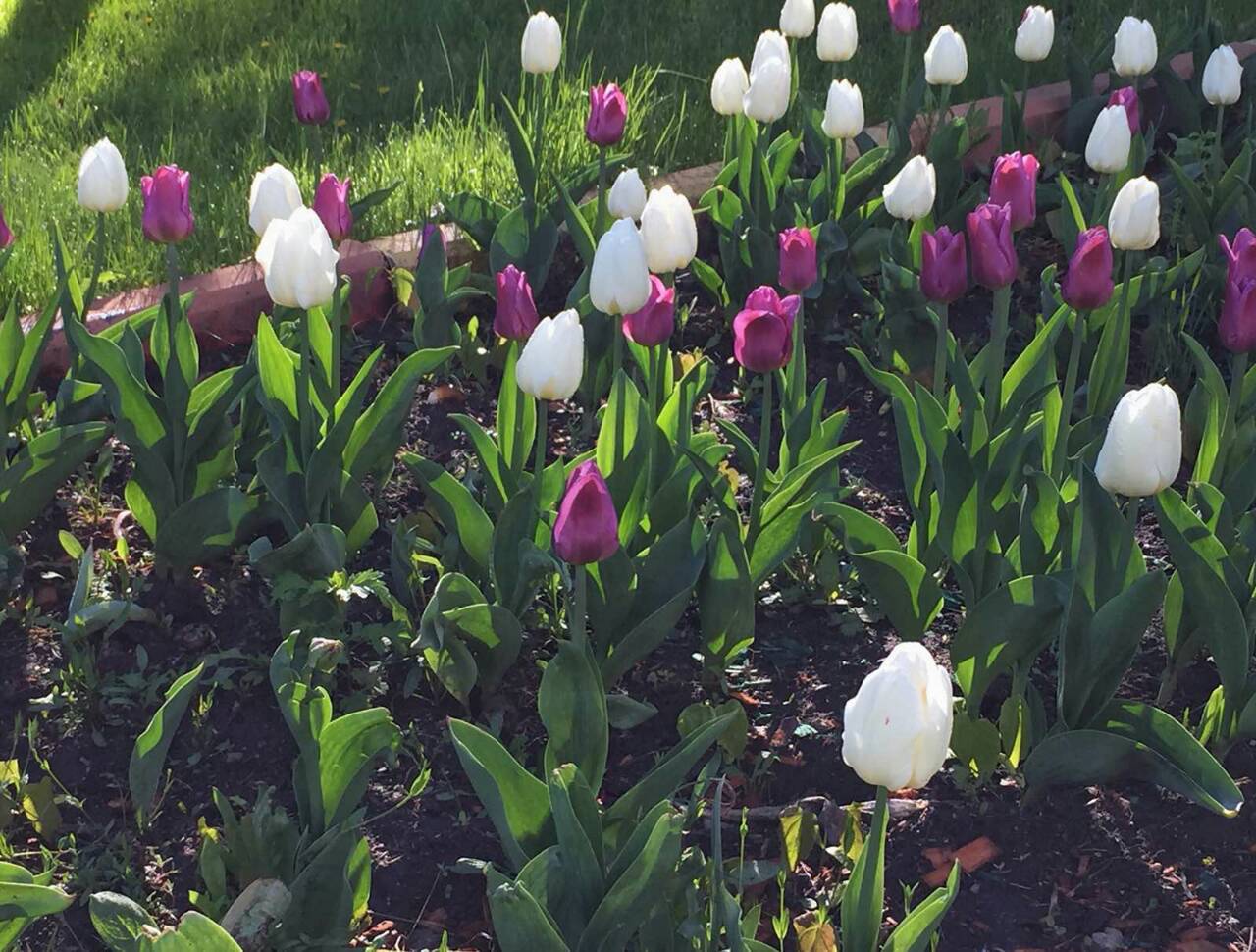 Весенний фотоконкурс
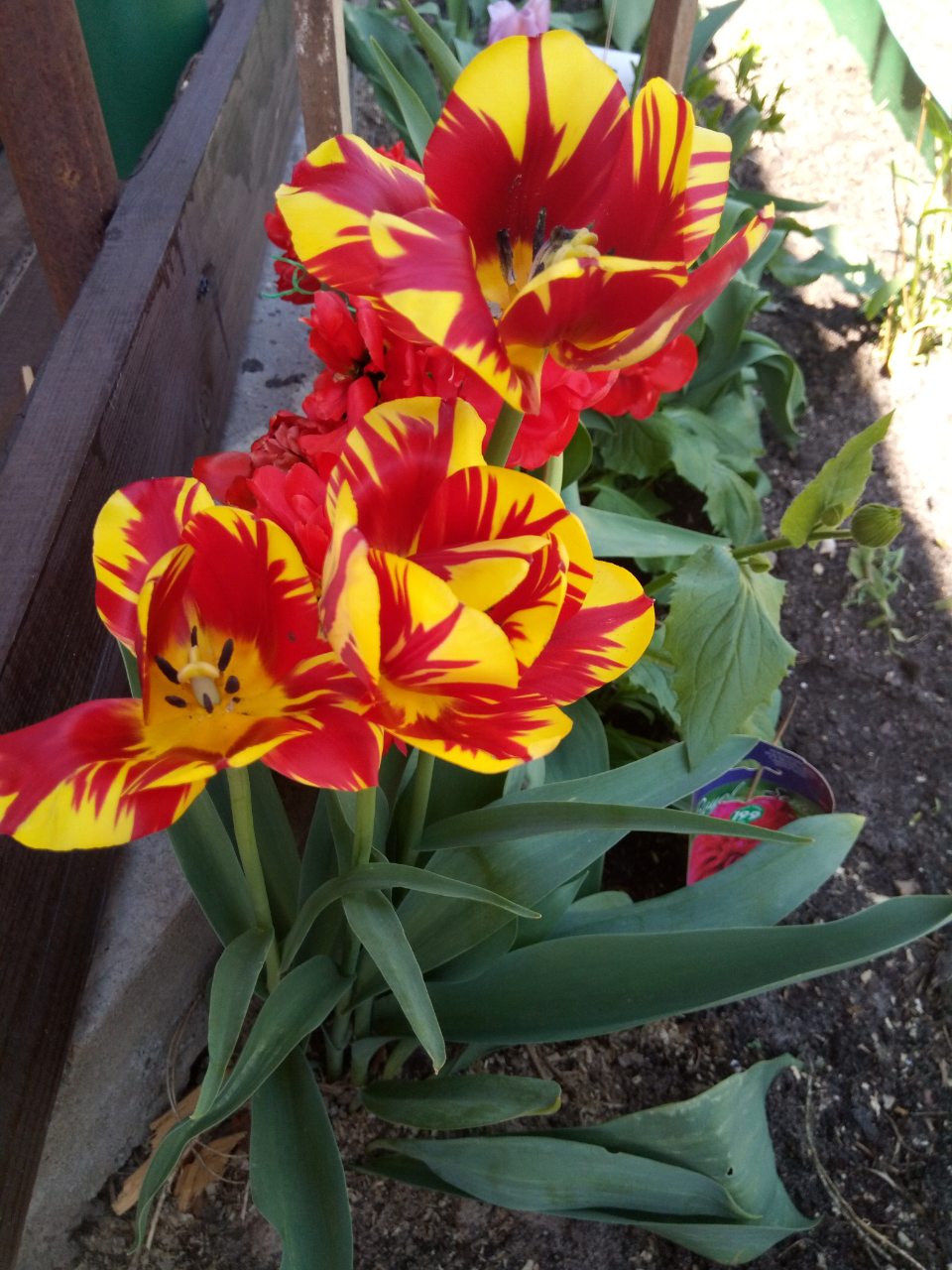 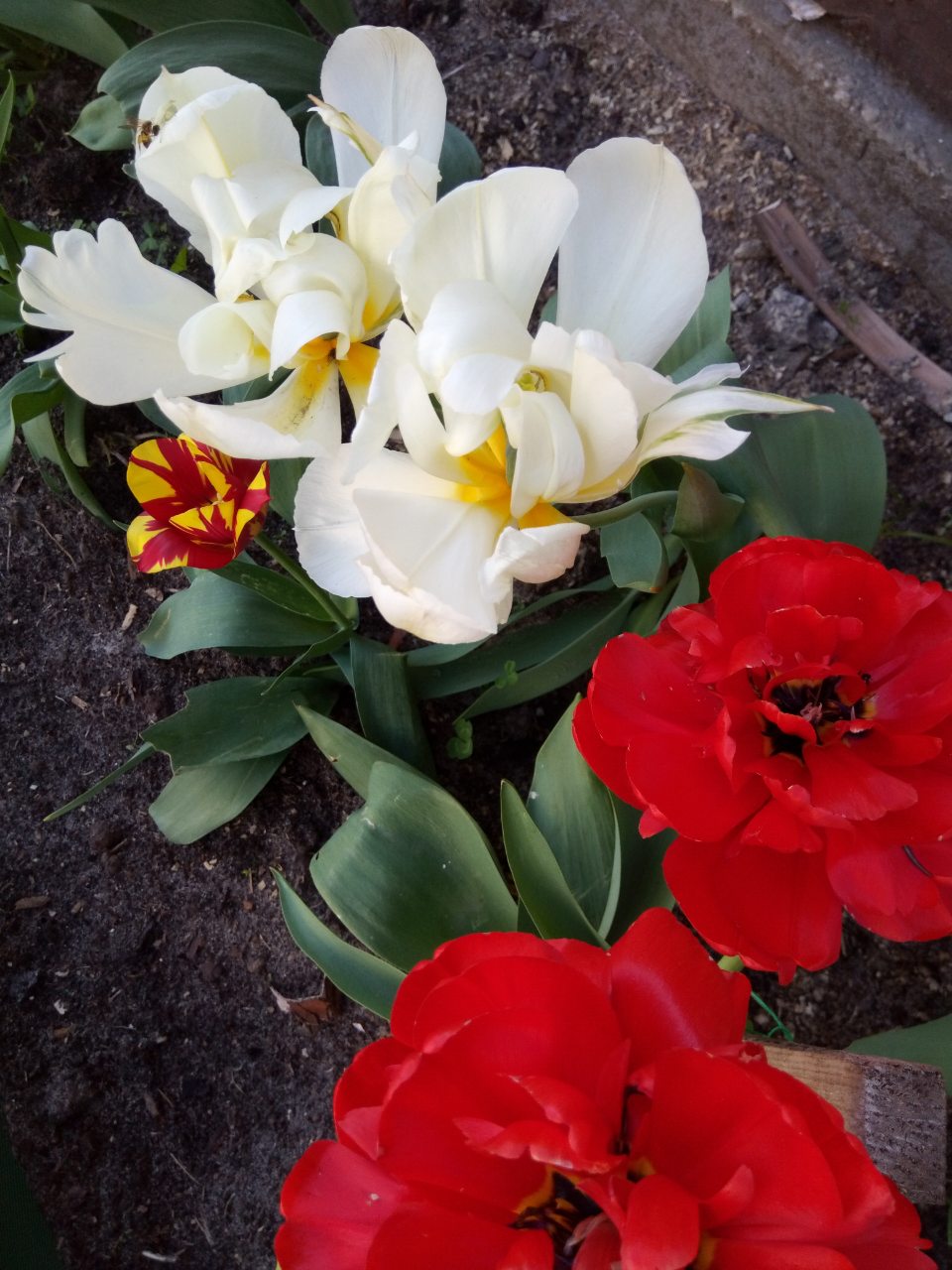 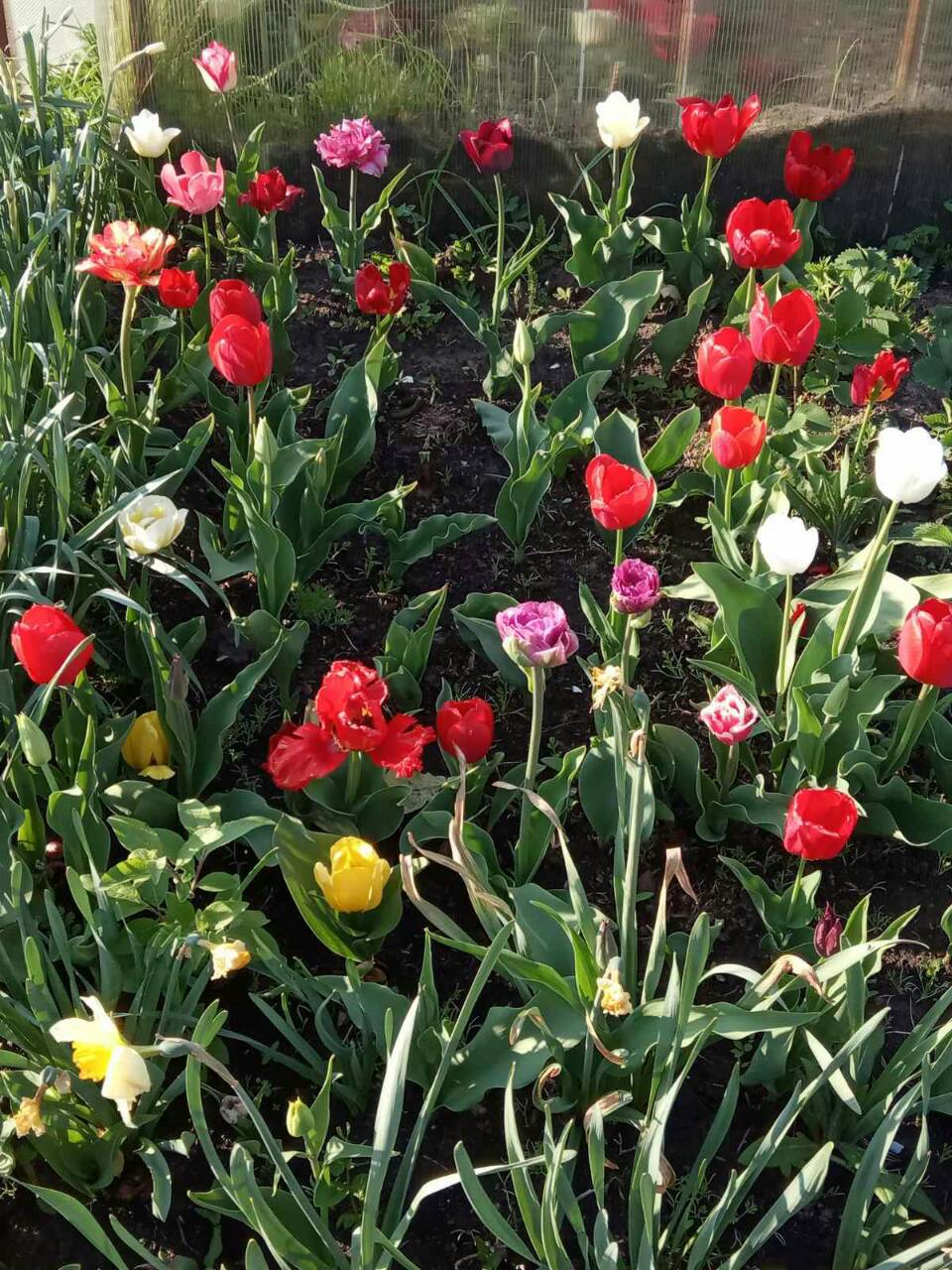 Весенний фотоконкурс
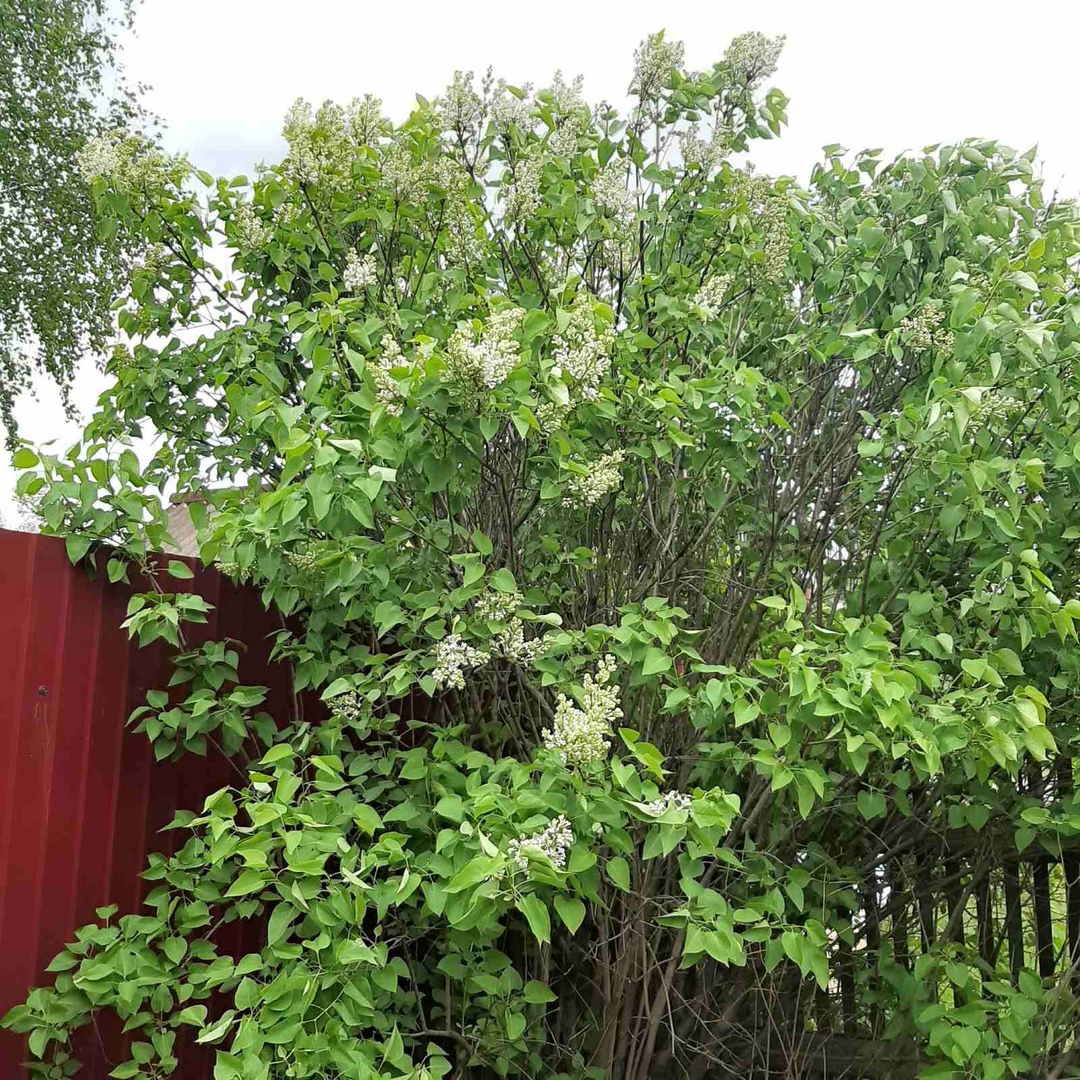 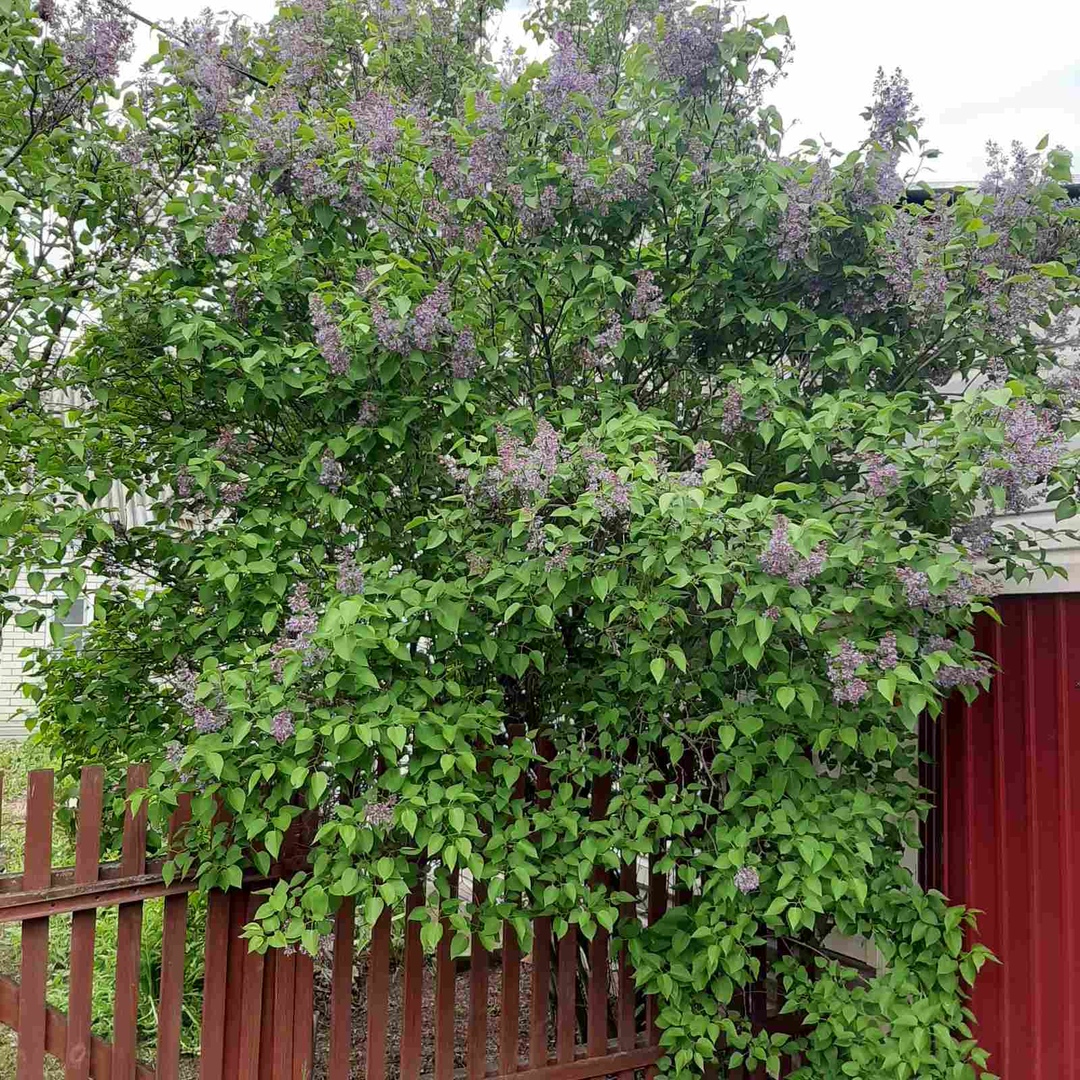 Весенний фотоконкурс
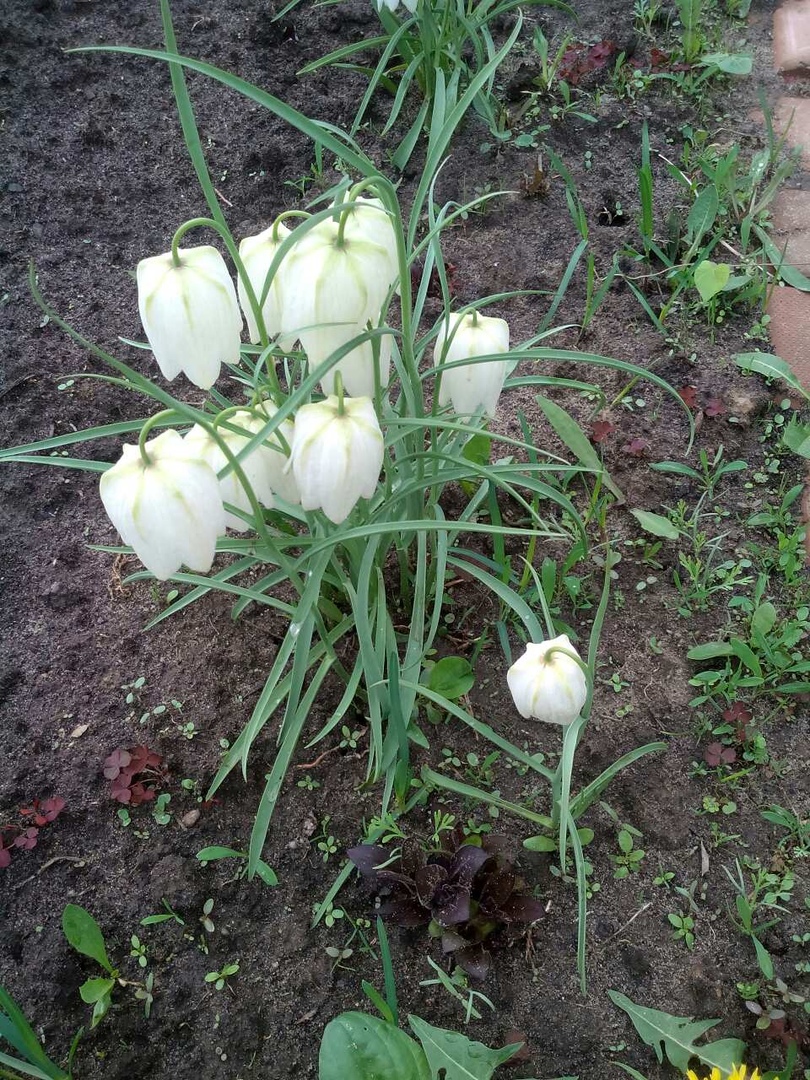 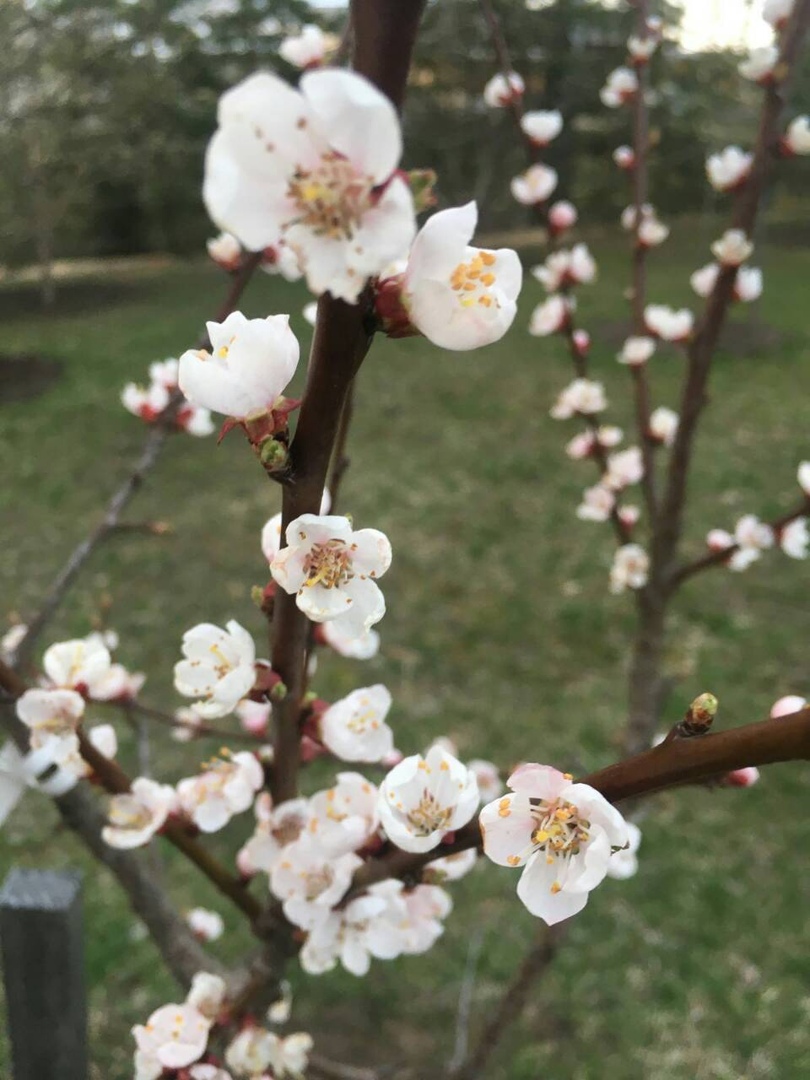 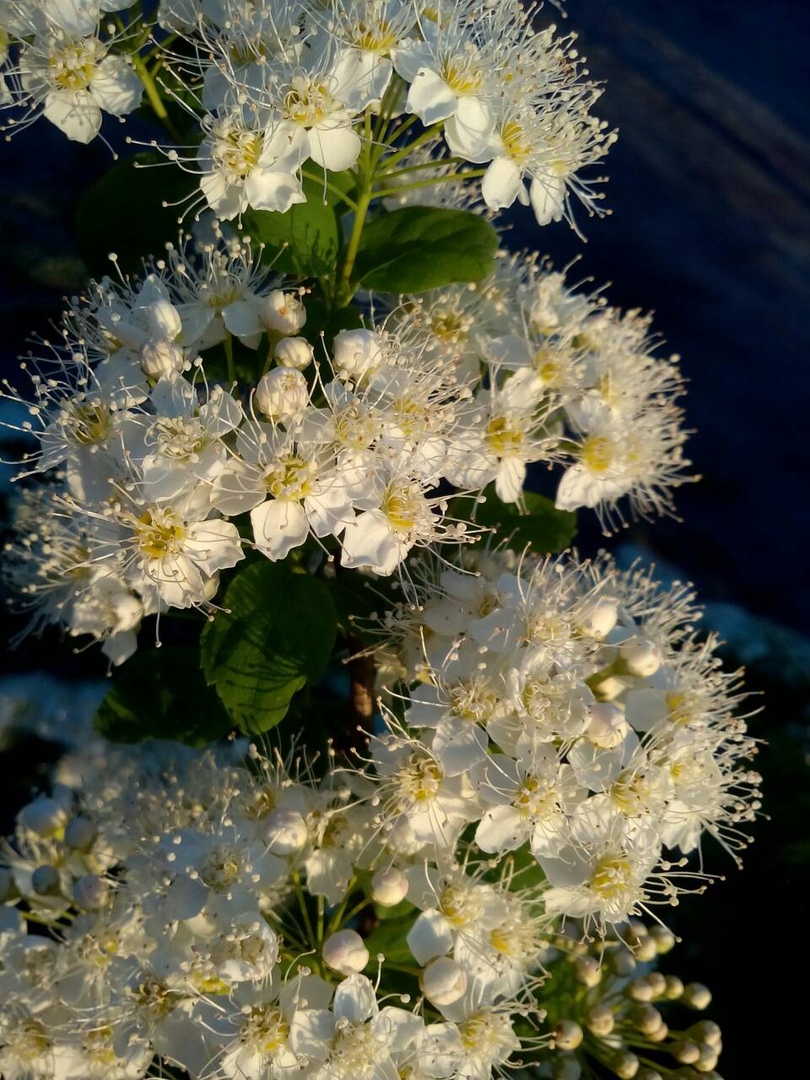 Весенний фотоконкурс
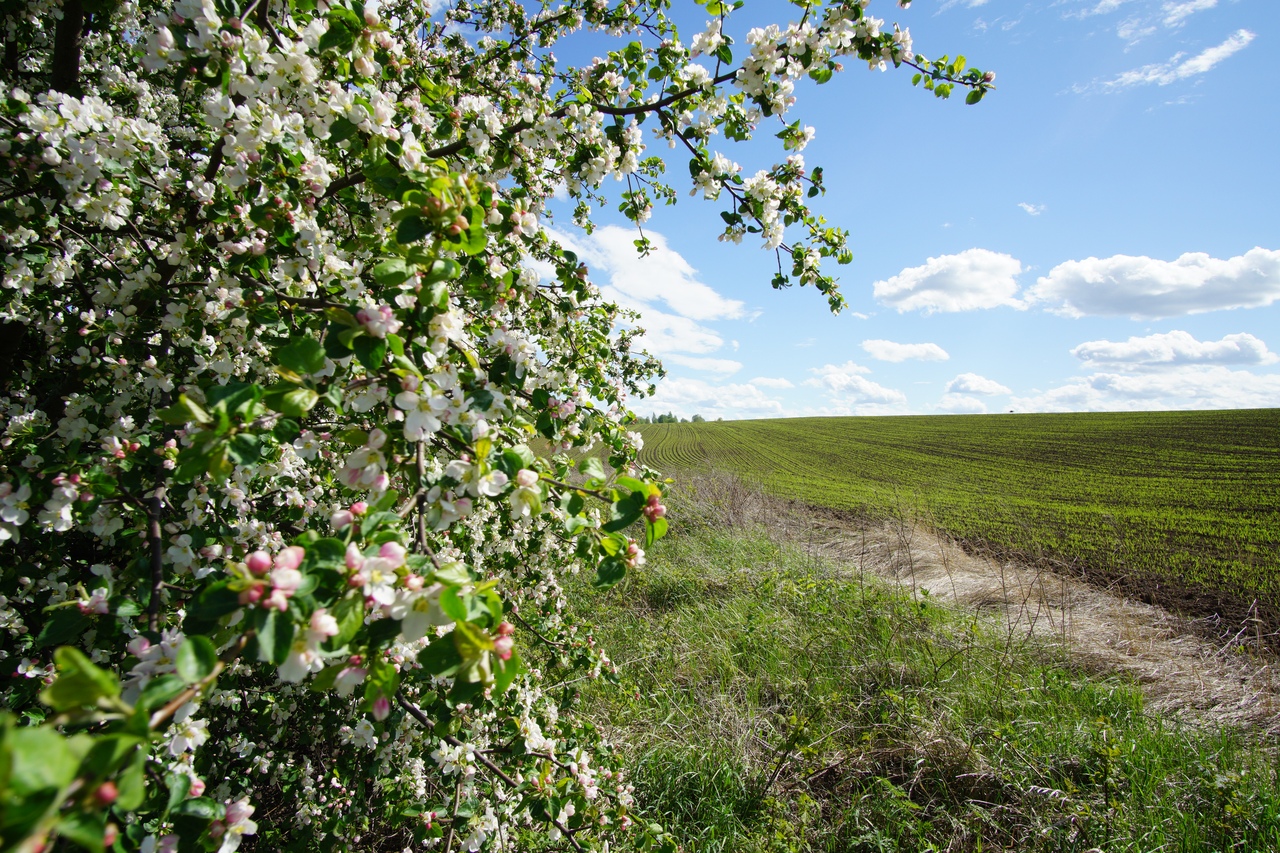 Весенний фотоконкурс
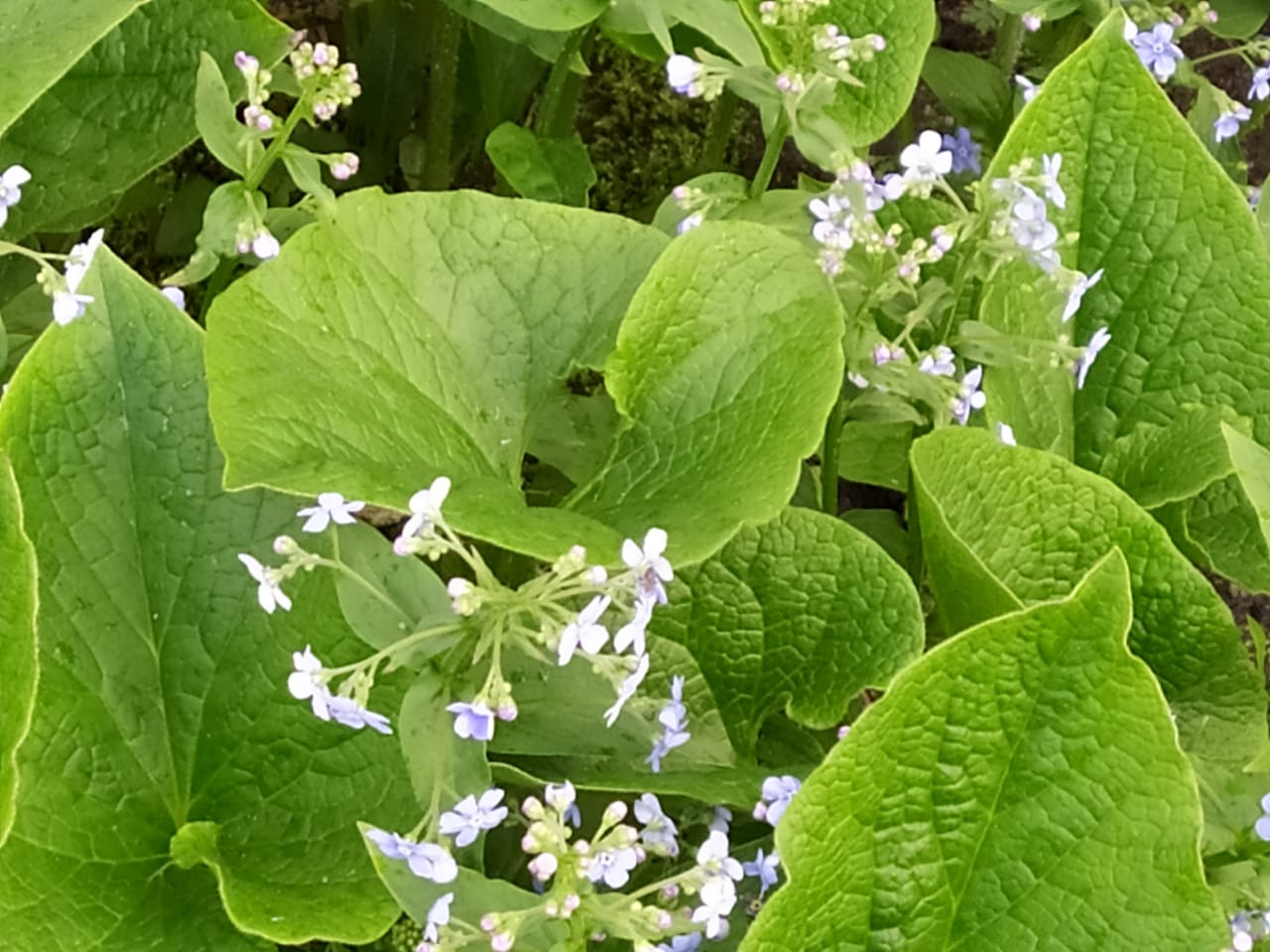 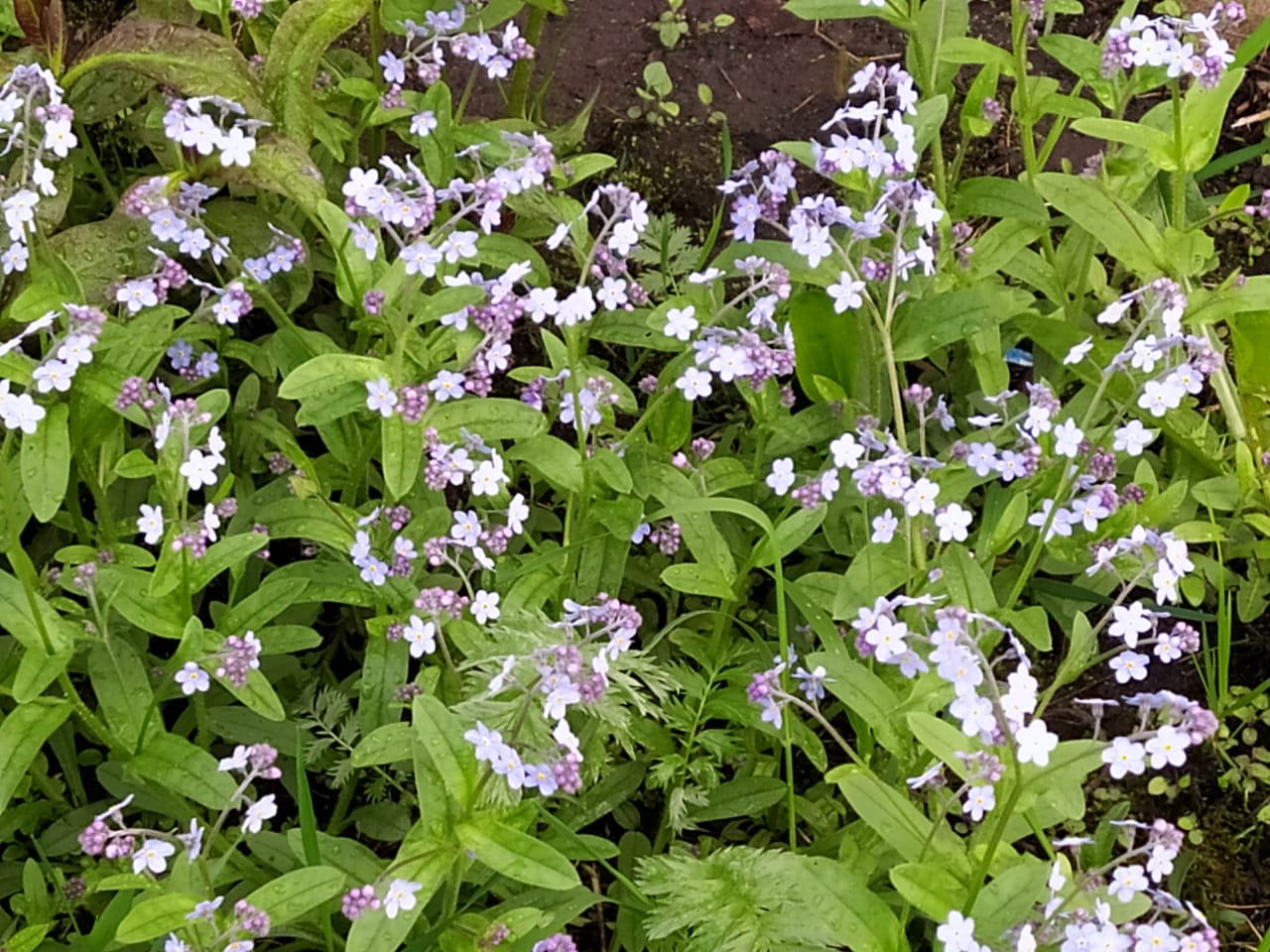 Весенний фотоконкурс
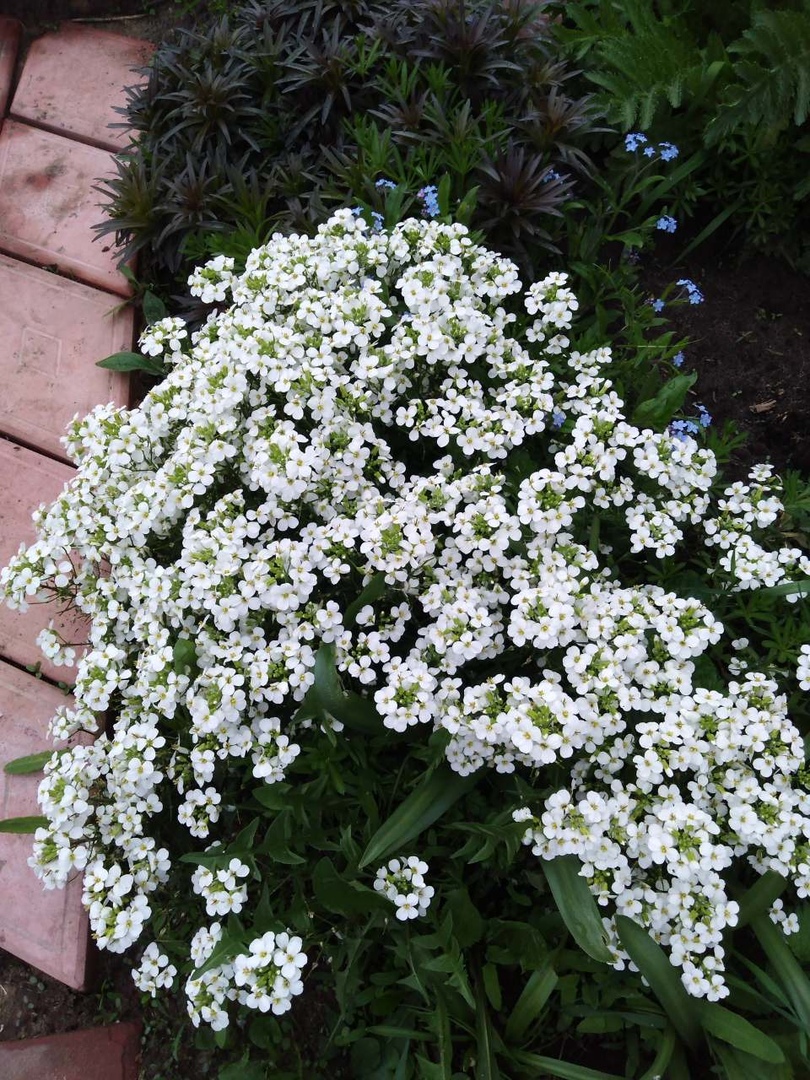 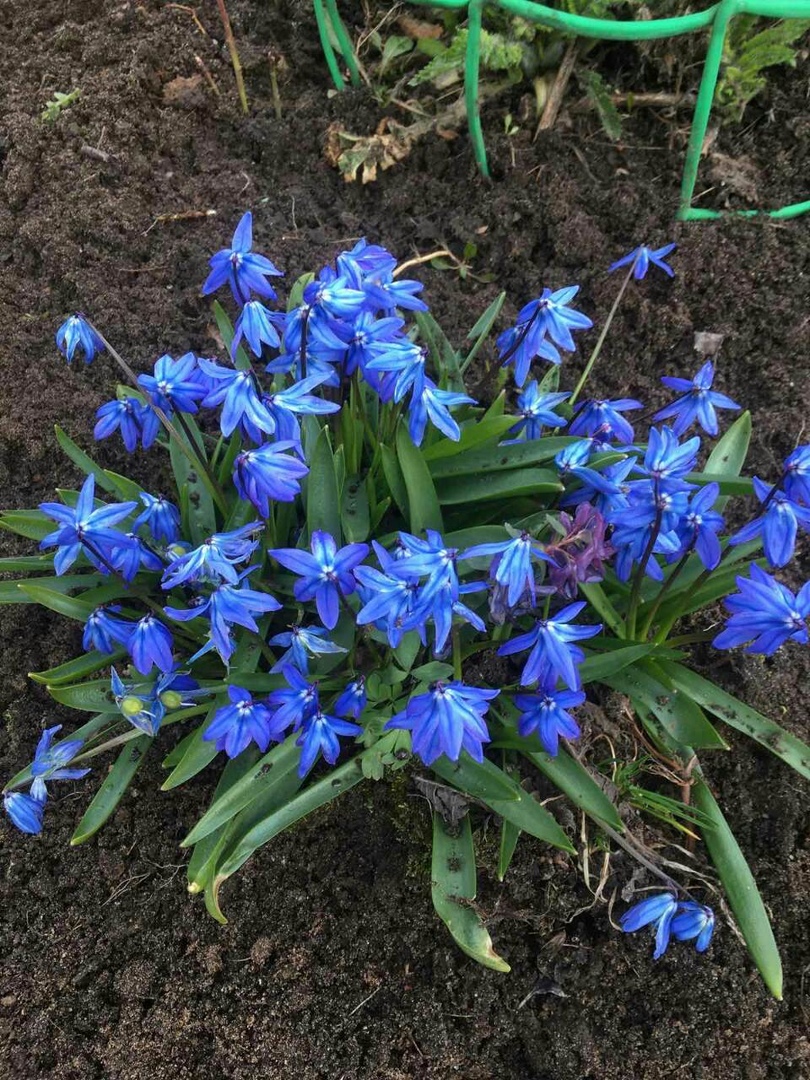 Весенний фотоконкурс
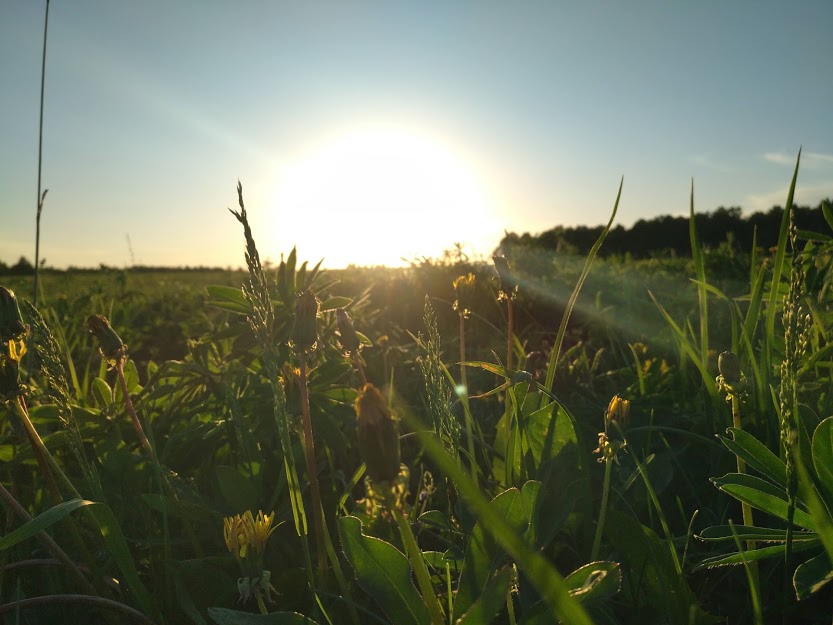 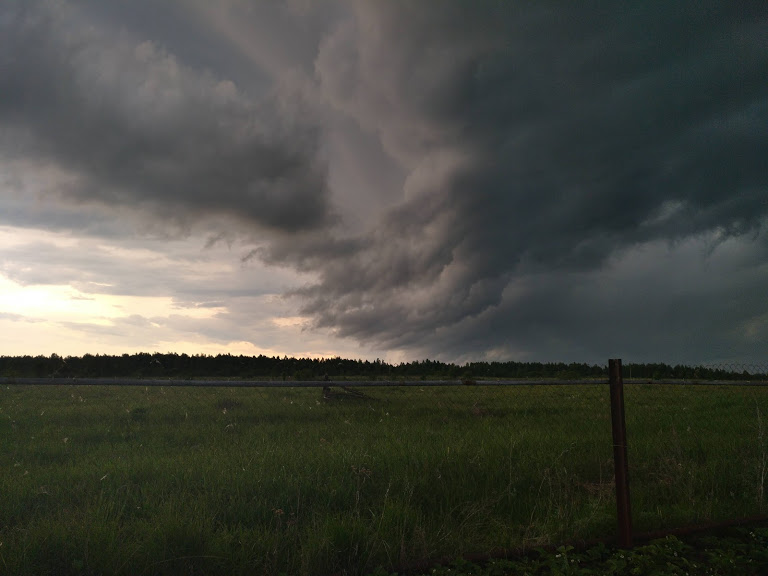 Весенний фотоконкурс
Весенний фотоконкурс